Методы численного интегрирования
В работе рассмотрены следующие методы численного интегрирования
Метод Симпсона (метод парабол)
Метод Гаусса
С помощью степенных рядов
Метод Монте-Карло
Метод Симпсона (метод парабол)
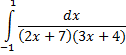 Задание. Вычислить интеграл

для  шагов                и               , а так же уточнить значения методом Рунге-Ромберга и оценить погрешность.


Формула Симпсона
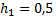 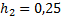 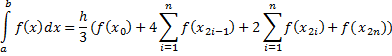 Решим задачу для 
Вычислим узлы, а также значение функции в полученных точках
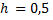 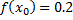 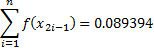 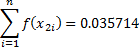 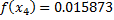 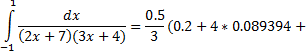 Тогда
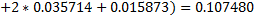 Вычислим для
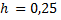 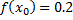 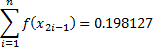 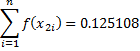 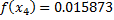 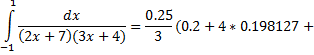 Тогда
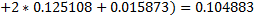 Уточним значения
Формула Рунга-Ромберга имеет вид
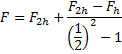 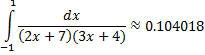 По этой формуле для                  получим


Тогда погрешность при таком шаге равна



Для                     по формуле Рунге-Ромберга 


Погрешность
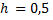 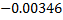 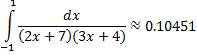 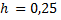 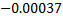 Метод Гаусса
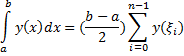 где

Задание. Вычислить интеграл                

при               числе отрезков разбиения
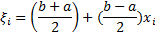 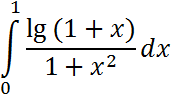 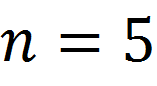 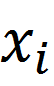 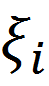 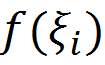 Вычислим узлы       , значения       , а также
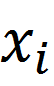 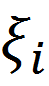 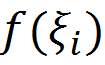 Тогда
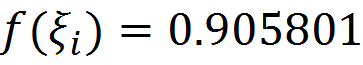 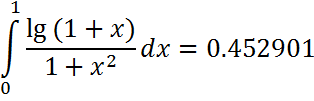 Интегрирование с помощью степенных рядов
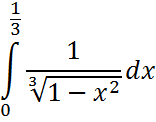 Задание. Вычислить интеграл                       

с точностью                 .
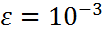 Для начала разложим интегрируемую функцию
в ряд Тейлора 
Разложение имеет вид 






Вычислим значения производных в точке
для нашей функции
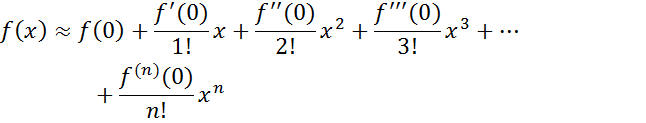 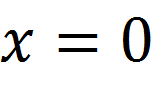 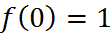 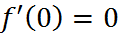 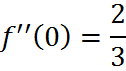 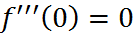 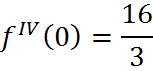 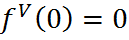 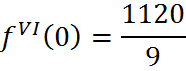 Тогда
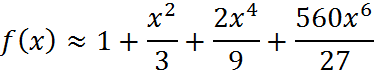 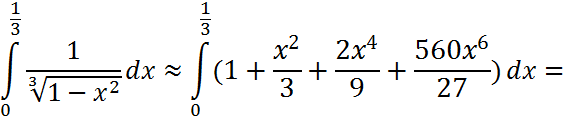 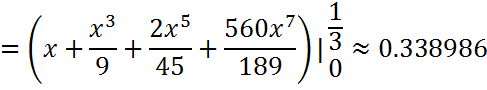 Метод Монте-Карло
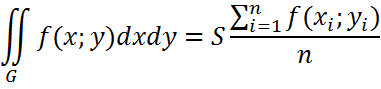 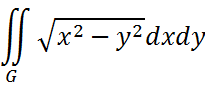 Задание. Вычислить двойной интеграл                      


Область интегрирования треугольник с вершинами
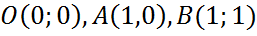 В нашем случае

Площадь области интегрирования равна площади прямоугольного треугольника с катетами равными 1.



В качестве точек                    возьмем точки, 
принадлежащие области интегрирования, то есть лежащие внутри треугольника AOB. Причем чем больше значений, тем точнее вычисление.
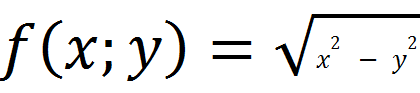 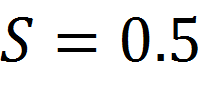 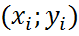 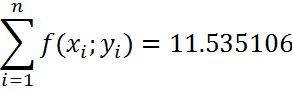 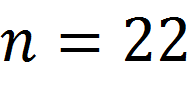 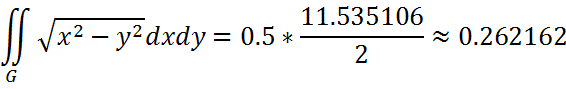